The Power of Learning
With YouTube
By Perry Nelson
Information Specialist
What’s YouTube?
Free, video-hosting platform owned by Google
Huge, filled with content, including:
Music (and music videos)
Web series
Video reviews (of books, of television, of movies)
Tutorials
Anything!
YouTube Tutorials
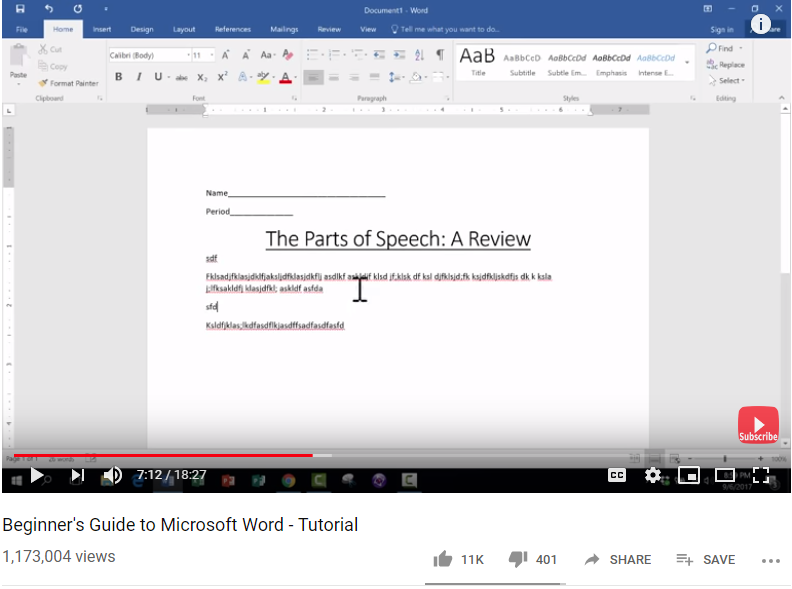 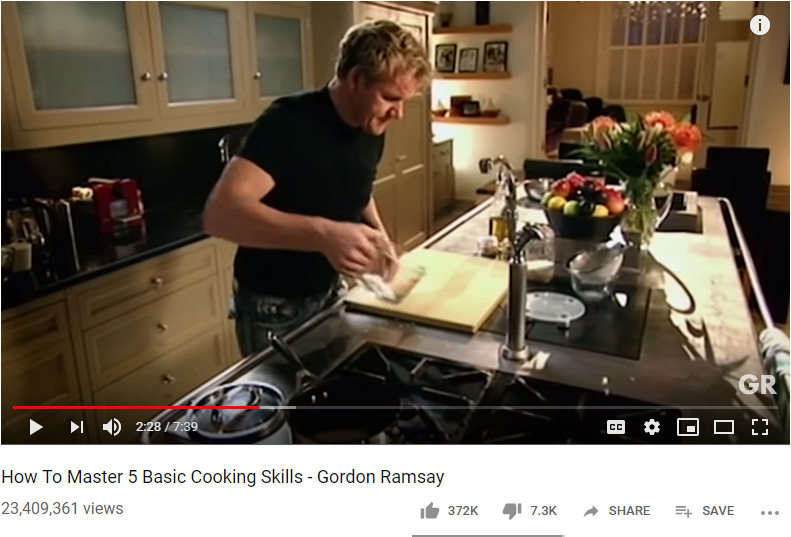 Thank You
Want a copy of this presentation?
Visit www.skokielibrary.info/handouts 
where this presentation will be available 
for four weeks.